FEDERACION LATINOAMERICANA DE FISCALES
24th ANNUAL CONFERENCE AND GENERAL METTING
OF THE 
INTERNATIONAL ASSOCIATION OF PROSECUTORS
Susana Marta Pernas
15-19 septiembre 2019  -  Buenos Aires
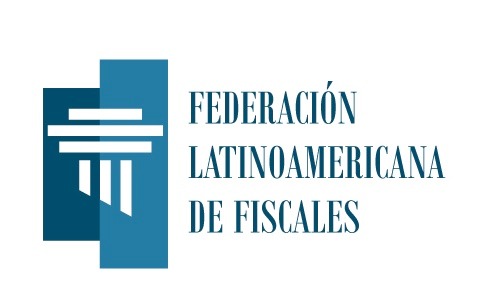 ORIGEN DE LA FEDERACION LATINOAMERICANA DE FISCALESCASO ALBERTO NISMAN
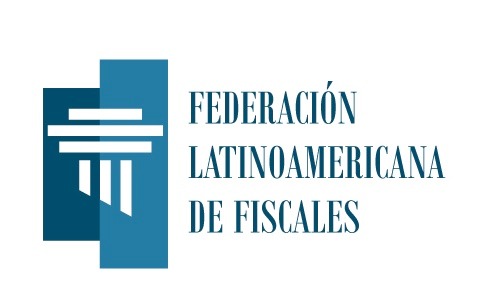 DOCTOR ALBERTO NISMAN
Fiscal Federal General  - Antiterrorismo

Estaba a cargo de la Investigación del atentado terrorista ante la Mutual Israelí Argentina (AMIA)  86 muertos y 300 heridos – ocurrido el 18 de julio de 1996

Hipótesis central de la Investigación: en 2006 se determinó que el gobierno Iraní había planeado el atentado, y que sus impulsores eran cinco ex funcionarios iraníes y un libanés miembro de Hezbolá, cuya detención se solicitó a Interpol, que expidió órdenes de búsqueda.
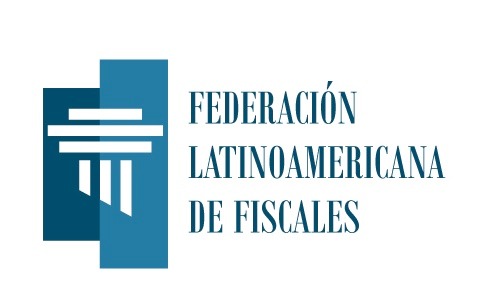 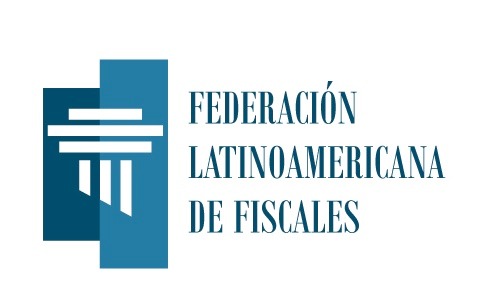 CAUSA  AMIA
MEMORANDUM DE ENTENDIMIENTO CON IRAN  - 27/1/13

INCONSTITUCIONALIDAD  MEMORANDUM – 15/5/14

DENUNCIA VS. PODER GUBERNAMENTAL Y PARTICULARES - 13/1/15
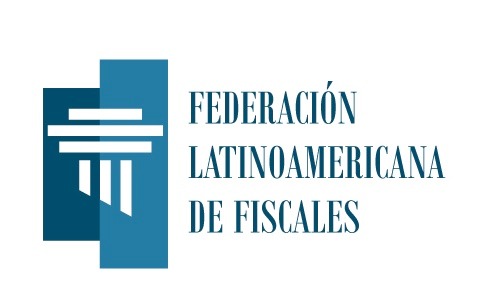 SUS ULTIMAS ENTREVISTAS CON LOS MEDIOS
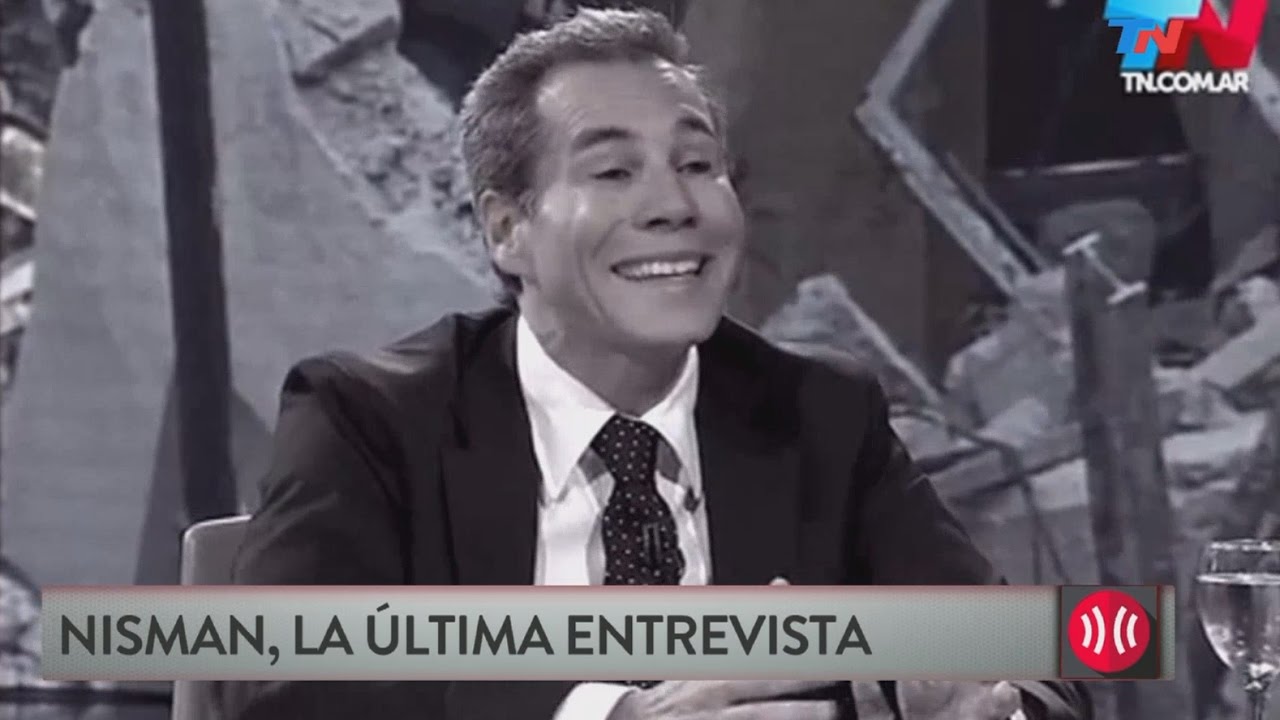 NISMAN ES ASESINADO…..
18 DE ENERO DE 2015 

DOS DIAS ANTES DE CONCURRIR AL CONGRESO NACIONAL A EXPONER SU CASO

EN SU PROPIA CASA 

CON AUSENCIA DE SU CUSTODIA

        EEL   ESTADO  ARGENTINO NO LO PROTEGIO
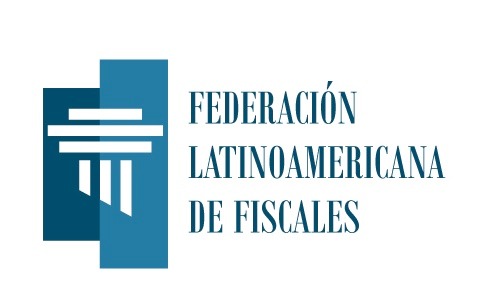 MAGNICIDIO
INCREMENTO DE CRITICAS 
AUSENCIA DE PRESENCIA O DECLARACIONES OFICIALES 
AUSENCIA DE CONDOLENCIAS O DIA DE DUELO OFICIAL 
INVESTIGACION EN JURISDICCION ERRONEA 
REACCION DE LA SOCIEDAD Y DE LOS FISCALES
ACOMPAÑAMIENTO DE LAS ASOCIACIONES DE LA REGION EN LA MARCHA DEL SILENCIO  - ORIGEN DE LA FEDERACION LATINOAMERICANA DE FISCALES
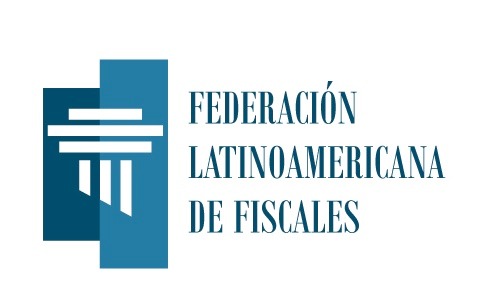 MARCHA DEL SILENCIO  18-02-2015
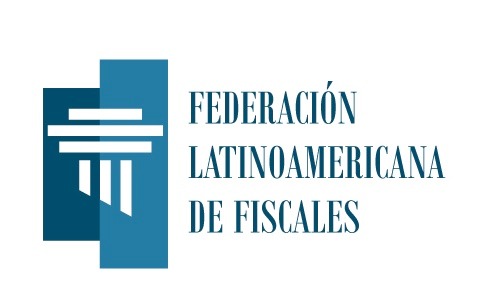 HOMENAJE DE LOS FISCALES  Y DE LA SOCIEDAD
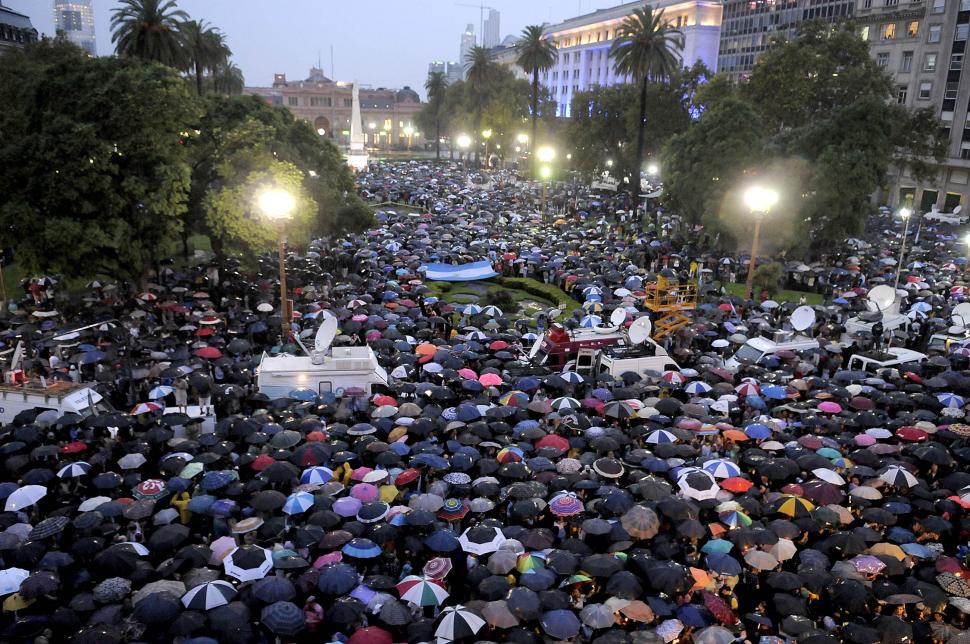 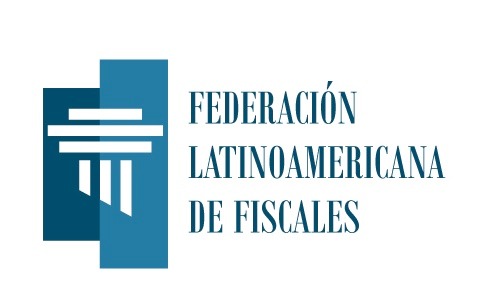 RECLAMO  DE  LA  SOCIEDAD
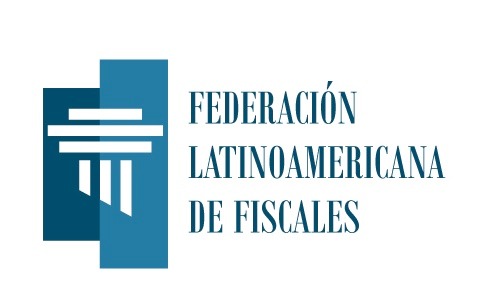 YO SOY NISMAN   - TODOS SOMOS NISMAN
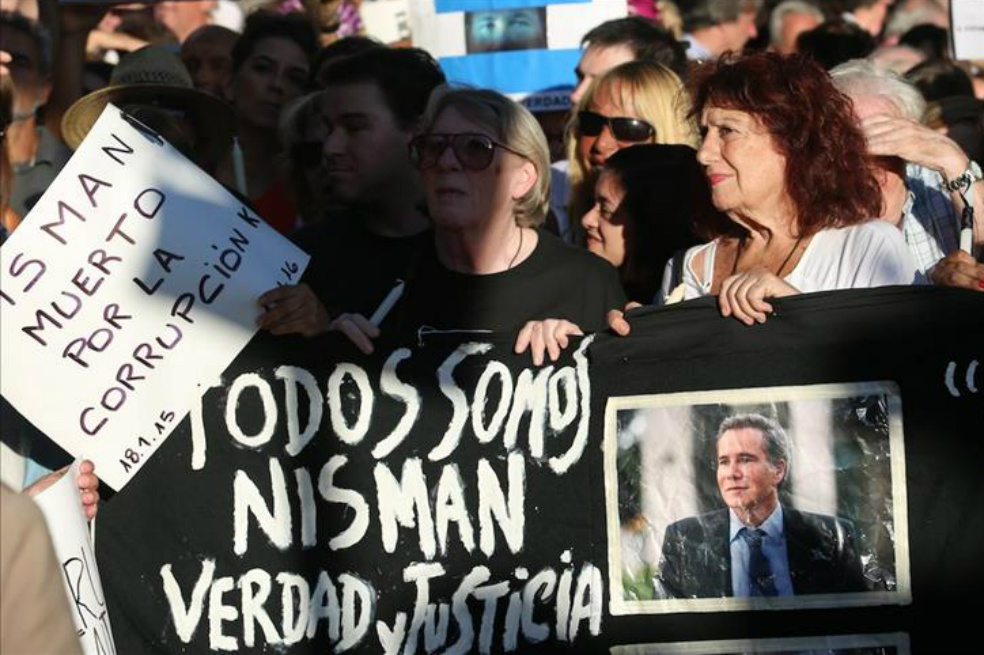 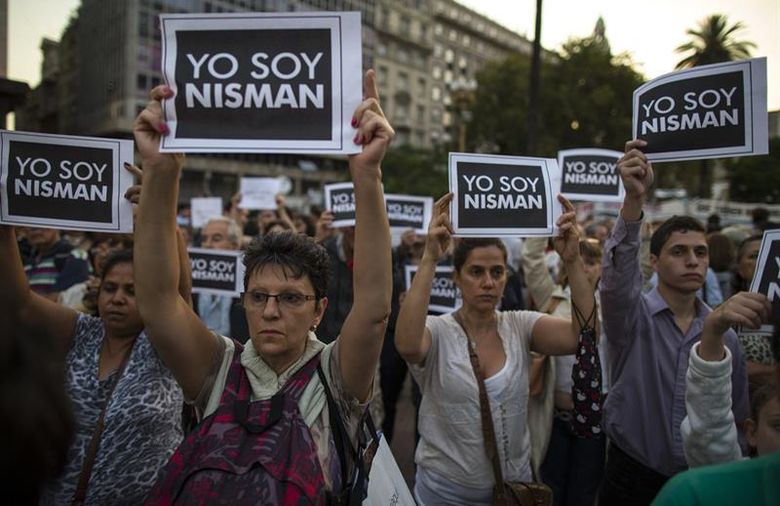 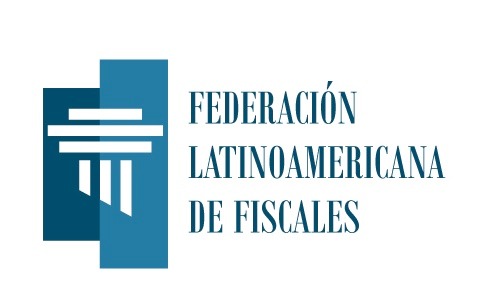 ENCUENTRO INTERNACIONAL DE ASOCIACIONES DE FISCALES FACULTAD DE DERECHO DE BUENOS AIRES26-02-2016
Se disertó sobre  “Seguridad e Independencia de los Fiscales”

“Sin seguridad física no hay independencia para investigar”. 

“Un país sin justicia es un país sin instituciones”.

Representantes de Argentina, Brasil, Chile y Paraguay.

Se decide la necesidad de crear una Confederación que reúna a todas las asociaciones de la región
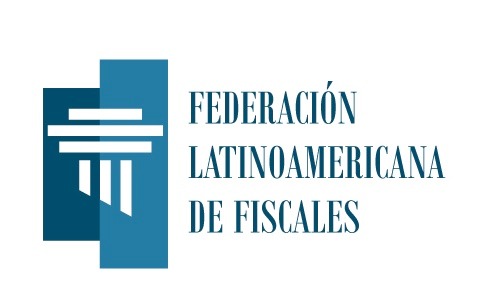 ENCUENTRO DE LAS ASOCIACIONES DE FISCALES EN RIO DE JANEIRO  7-10-2015
Con motivo de la 5ta. Reunión Regional en Río de Janeiro, Brasil (octubre 2015) se reunieron en Comisión representantes de las Asociaciones de Fiscales de los siguientes países: Argentina, Brasil, Chile, Costa Rica  y Paraguay  con el mandato de conformar la Confederacion de Asociaciones de Fiscales de América Latina.
 Decidieron designar un Comité Ejecutivo Provisorio formado por 10 miembros, dos representantes por cada país con la finalidad de redactar el estatuto conforme los siguientes principios: “a 2)  la defensa de la independencia de sus fiscales y sus instituciones en el desempeño de sus funciones, a3)  la defensa de la seguridad de sus fiscales, colaboradores y familiares…”
Su denominación será: 
FEDERACION LATINOAMERICANA DE FISCALES
ENCUENTRO DE LAS ASOCIACIONES DE FISCALES EN RIO DE JANEIRO – FIRMA DEL ACTA - 7-10-2015
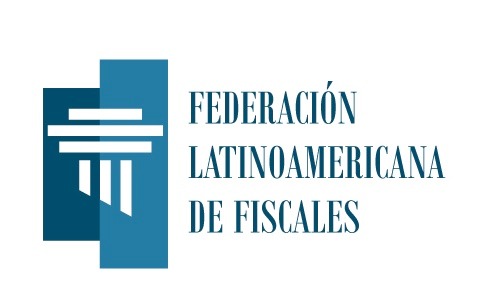 CONSTITUCION DE LA FEDERACION LATINOAMERICANA DE FISCALES       República del Paraguay 27-05-2016
Aprobación del Estatuto

Integración:   Asociaciones de Fiscales de Argentina, Brasil, Chile, Costa Rica, Paraguay, Uruguay

Designación de autoridades período 2016-2018  

Sede Paraguay
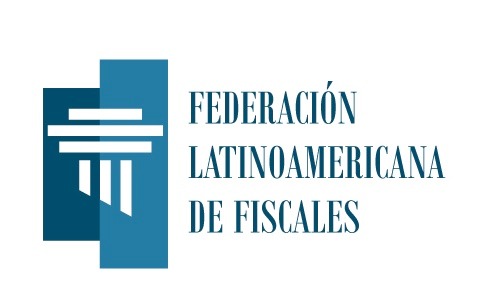 REPUBLICA DEL PARAGUAY 27-05-2016
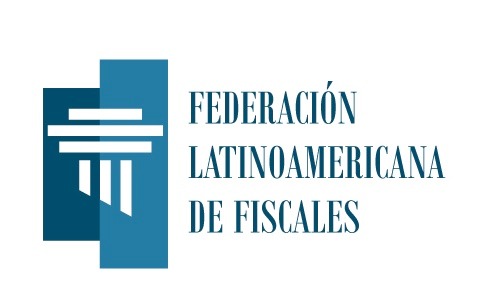 ASAMBLEA GENERAL ORDINARIA DE LA FEDERACION LATINOAMERICANA DE FISCALES          BUENOS AIRES 29-05-2018
Se designaron las nuevas autoridades – Sede Argentina 
Se aprobaron modificaciones al Estatuto
Se incorporaron las Asociaciones de Fiscales de Guatemala y República Dominicana
El Dr. Roberto Gerardo Lecaro Alvarado, Fiscal de la República del Perú manifestó la intención de los magistrados de su país de conformar una Asociación Nacional de Fiscales y de las dificultades reglamentarias que tienen en ello. Se comprometió la FLF a dar todo el apoyo necesario para su concreción.
Luego en noviembre de 2018 finalmente se incoporó la Asociación de Fiscales de la República del Perú
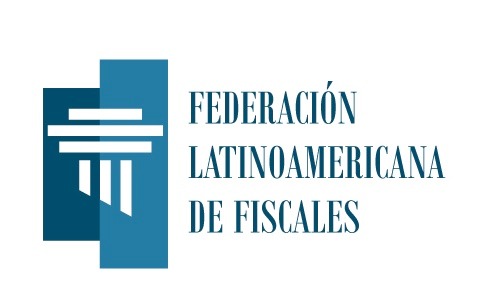 Federación Latinoamericana de Fiscales  Buenos Aires 29-05-2019
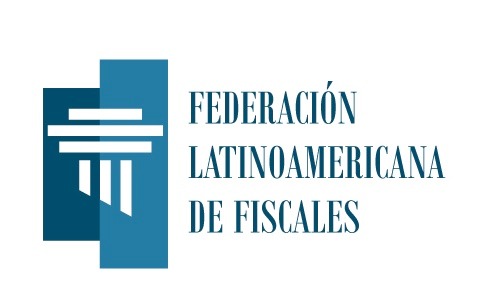 PRINCIPIOS
... "Defender la independencia del Ministerio Público Fiscal, como así también la seguridad de los fiscales, sus colaboradores y familias.”

"Contribuir en el fortalecimiento de los Ministerios Públicos y la elaboración de convenios de asistencia”……..
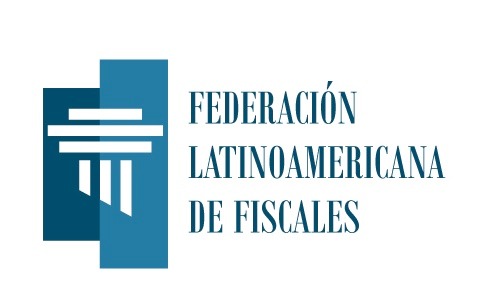 OBJETIVOS
Garantizar, practicar y defender la más absoluta autonomía del Ministerio Público Fiscal, y de cada Fiscal,  con respecto a otros Poderes del Estado, Partidos Políticos, Sindicatos, Grupos de Interés o Factores de Presión.-
Promover y defender la inamovilidad, la estabilidad y la duración de los fiscales en sus cargos desde su nombramiento, mientras dure su buena conducta.- 
Promover y velar por la seguridad individual o personal de los Fiscales, como así también de sus familiares y colaboradores.-
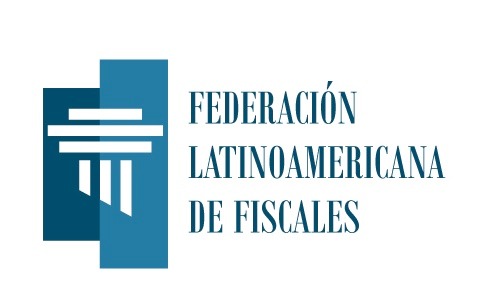 Representar y defender los intereses de los fiscales en el ámbito de competencia, tendiendo a remover los obstáculos que de cualquier forma impidan o dificulten la realización plena de sus deberes, incluyéndose la intangibilidad de sus remuneraciones o cualquier otra injerencia que de algún modo afecte su desempeño.

Defender a los socios en lo relativo a su actuación profesional y, en particular, la defensa de sus facultades e intereses profesionales frente a directivas en casos particulares que, por la vía de la dependencia jerárquica, limiten injustificadamente el ejercicio de la acción penal conforme al principio de legalidad o de cualquier modo afecte su inamovilidad. Promover entre los miembros de las fiscalías la adecuada información sobre los derechos y facultades que les corresponden en el ejercicio de sus funciones .
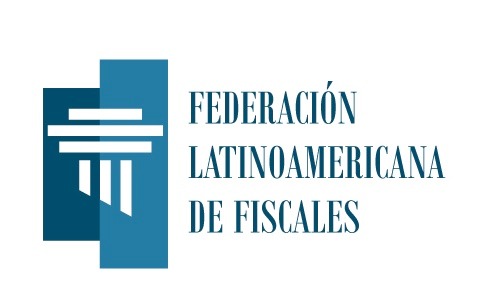 Incentivar y desarrollar la capacitación profesional de sus integrantes. Mantener relaciones con las Instituciones del Estado en el marco de la Administración de Justicia para la defensa de los derechos profesionales de los miembros del Ministerio Público. Informar a la opinión pública en los asuntos de especial interés sobre los derechos e intereses profesionales de los miembros del Ministerio Público.

Promover, asistir y defender la formación de Asociaciones de Fiscales en toda latinoamérica.
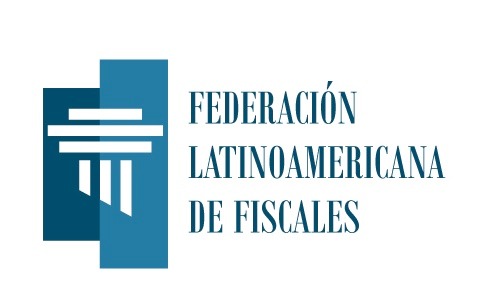 PRESIDENTES DE LAS ASOCIACIONES DE LA FLPPRIMERA CONFERENCIA ANUAL“Independencia de los Fiscales en sus países”FACULTAD DE DERECHO – UBA – MAYO 2018
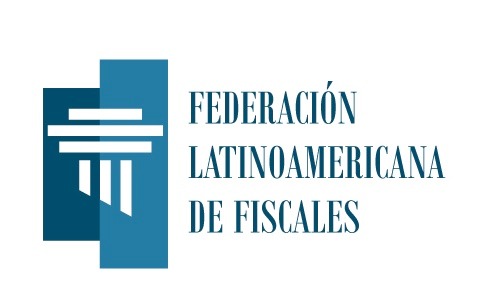 CASOS EN QUE INTERVINO LA FEDERACION LATINOAMERICANA DE FISCALES  RELACIONADOS CON LA SEGURIDAD E INDEPENDENCIA
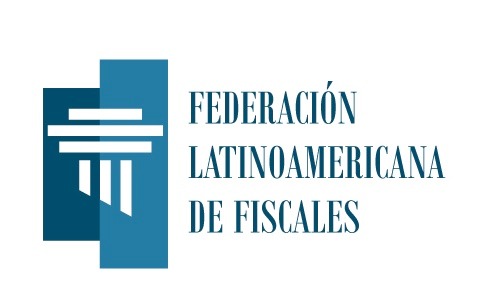 SEGURIDAD e INDEPENDENCIA
CASO ECUADOR: Amenazas a la Fiscal Ecuatoriana Diana Salazar, quien investigaba temas vinculados con la Corrupción- sobornos pagos por la emprea Odebrecht- al mismo tiempo que coordinaba la Unidad de Transparencia y Lucha contra la Corrupción. Importancia del trabajo en equipo para desalentar en gran medida a quien pretende ejercer presiones o injerencias indebidas sobre la función.
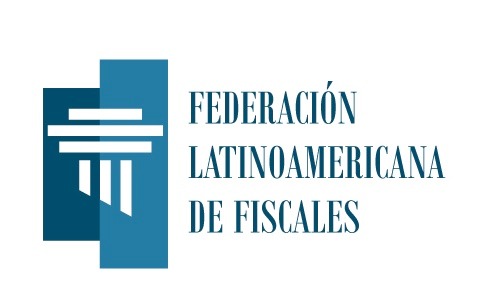 SEGURIDAD DE LOS FISCALES
CASO COSTA RICA: El 9 de marzo de 2019 se produjo un atentado en el que resultó víctima fatal Claro Armando Martinez Loria, Auxiliar del Ministerio Público en la Fiscalía de Turno Extraordinaria del Segundo Circuito Judicial, Provincia de San José, Costa Rica
Ante la reiteración de hechos similares en la región, la Federación se presentó ante el Presidente de la Corte Suprema de Justicia de Costa Rica, en apoyo de la Asociación de este país solicitando el desarrollo de una estrategia institucional de seguridad.(12-03-19)
El Máximo Tribunal mediante Acuerdo de la Corte en pleno, creó una Comisión de Seguridad (oficio 7-5-19)
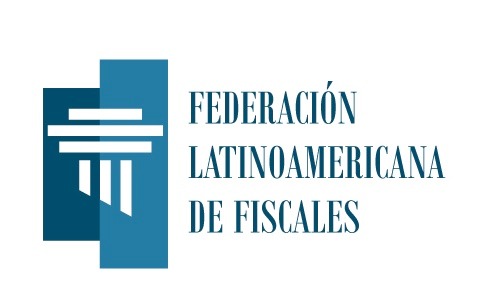 SEGURIDAD:  ATENTADO CONTRA LA VIDA
CASO GUATEMALA: Atentado contra la vida de la Fiscal Adjunta de Derechos Humanos del Ministerio Público de Guatemala, Sonia Elizabeth Montes Valenzuela, quien tiene a su cargo investigaciones sobre violaciones a los derechos humanos del pasado y del presente en aquel país. Estos hechos graves solo están dirigidos a menoscabar los principios republicanos de Guatemala, ya que afectan directamente la independencia del Ministerio Público Fiscal. 

CASO CANCUN-MEXICO:  La Federación Latinoamericana de Fiscales expresa su repudio contra el hecho criminal perpetrado contra la fiscalía de Cancún en el que tomaron parte diez sicarios y produjeron la muerte de cinco personas entre ellas de un colaborador.
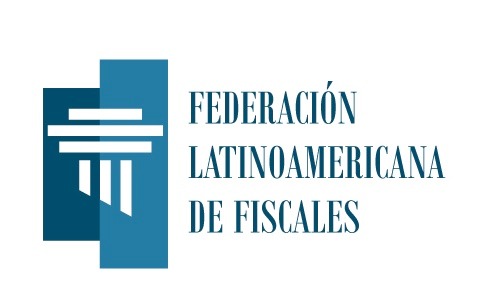 Independencia funcional de los Fiscales Libertad de expresión
Gravedad Institucional del Ministerio Público de Brasil, en razón de la inconstitucional y arbitraria decisión del Supremo Tribunal Federal de iniciar una investigación contra alguno de sus miembros por el solo hecho de manifestar libremente sus opiniones sobre un fallo trascendente.
Afectación al principio de la independencia funcional de los Fiscales, indispensable para garantizar el adecuado funcionamiento del Estado de Derecho que prevee la separación de roles y el sometimiento de los órganos del Estado al “rule of law”, en cuyo marco es determinante respetar el sistema acusatorio. 
                       (comunicado 19-03-19)
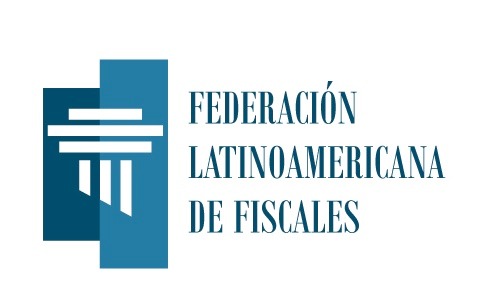 Afectación de la Independencia de los Fiscales
CASO GUATEMALA:
 PERDIDA REAL DE LA CAPACIDAD ADQUISITIVA DE LOS FISCALES  (Desproporción entre la inflación acumulada durante varios años y los reajustes salariales dispuestos)

 FALTA DE EQUIPARACION SALARIAL  entre lo que perciben los fisdales y los sueldos de los jueces y los defensores, cuando el Fiscal es quien tiene a su cargo la investigación.

Ello desalienta la carrera fiscal y debilita los Ministerios Públicos, afectando la cantidad y calidad de las investigaciones por la falta de recursos, favoreciendo la actuación del crimen organizado en esas regiones.
   (Presentación de la Federación 29-03-19)
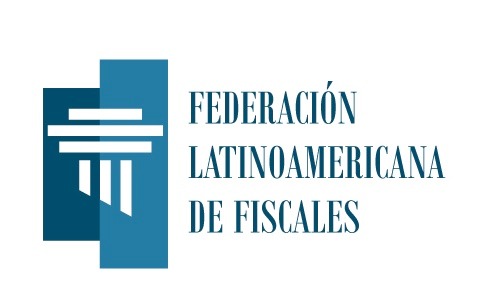 Afectación a la Independencia -  Desconocimiento de los Derechos sindicales (Chile)
La Federación Latinoamericana de Fiscales consideró que el reconocimiento de los derechos sindicales (tal como se comprenden en la legislacion interna de la República de Chile) son esenciales a la estabilidad e independencia de los Fiscales y por ello el Presidente de la Federacion dirigió una misiva al Senador Francisco Huenchumilla, Presidente de la Comisión de Constitución del Senado de Chile, en razón que la iniciativa que ponía remedio a esta situación se encontraba paralizada desde hacía más de dos años en esa Comisión (4-06-18)
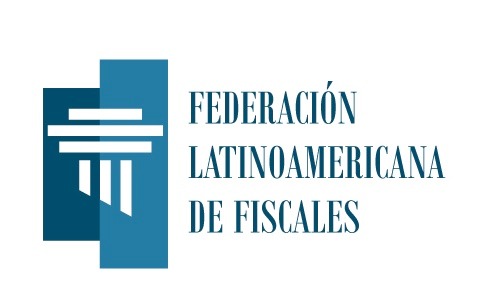 AFECTACION A LA INDEPENDENCIA  - INTANGIBILIDAD SALARIAL - AUTARQUIA FINANCIERACASO REPUBLICA DEL PERU
Autarquía financiera : falta de independencia del Ministerio Público Fiscal y del Poder Judicial respecto de los otros poderes del Estado, no sólo las remuneraciones dependen del poder político de turno sino tambien los recursos económicos para funcionar. 

afectación a la intangibilidad salarial, reconocida por la disposición constitucional en cuando “garantiza a los Magistrados judiciales una remuneración que les asegure un nivel de vida digno de su misión y jerarquía” (art. 146.4) 

 Sometimiento a la prueba del polígrafo a los integrantes del MPF

Atenta contra el fortalecimiento del Ministerio Público Fiscal
     (comunicado Federación 26-01-19)
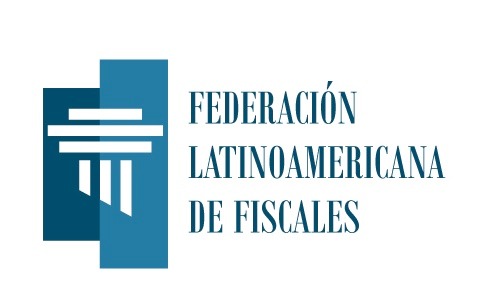 AFECTACION A LA SEGURIDAD Y LA INDEPENDENCIA CASO REPUBLICA ORIENTAL DEL URUGUAY
Grave crisis en la Justicia
Falta de independencia técnica de los fiscales ante instrucciones particulares provenientes del Superior en contra de la Ley Orgánica.
Inamovilidad de los Fiscales, se ve afectado por el traslado masivo de fiscale sin tomar en cuenta las Recomendaciones de Nacione Unidas sobre independencia de los magistrados  “Las opiniones, aspiraciones y especialización del fiscal y su situación familiar deben considerarse cuando se decida el traslado de un fiscal.”
Implementación del nuevo Código de Proceso Penal –sistema acusatorio- sin contar con los recursos humanos. Ello provocó consecuencias graves para los magistrados.
(comunicado Federación 4 de junio de 2019)
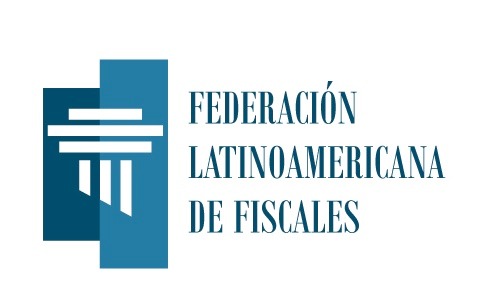 AFECTACION A LA INDEPENDENCIA FUNCIONAL Y FINANCIERACASO HONDURAS
Reclamos efectuados por el Fiscal General de Chinchilla, Honduras en relación a:
 Desigualdad en la retribución económica por zonaje, previsto en el art. 45 del Estatuto de la Carrera del Ministerio Público
Asignación jubilatoria arbitraria en los porcentajes a establecer
 carrera fiscal: necesidad de aprobar el Manual de Puestos y Salarios

Falta de parámetros transparentes para reglamentar estas situaciones que afectan el desempeño funcional y el fortalecimiento del MPF
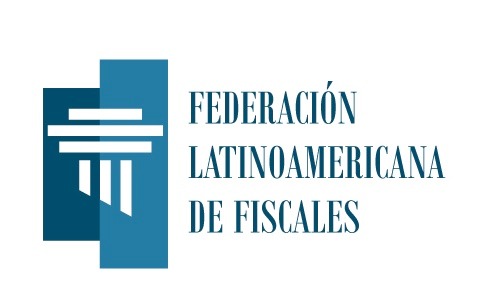 AFECTACION DE LA SEGURIDAD Y LA INDEPENDENCIA DE LOS FISCALES DE LA REPUBLICA DEL PARAGUAY
Ampliación Presupuestaria al Ministerio Público –ejercicio fiscal 2018
Recursos humanos y técnicos  y retribución justa para los Fiscales
Permanencia  en sus cargos por tiempo determinado
“Ley de confirmación de fiscales” (ingresan automáticamente a la terna)
Amenazas contra la Fiscal General del Estado, Dra. Sandra Quiñonez por parte del crimen organizado. Riesgo constante. Oficio al Presidente del país (4-07-19)
No confirmacion por parte de la Corte Suprema de Paraguay del Fiscal Jalil Rachid, sin que hubiera incurrido en mal desempeño
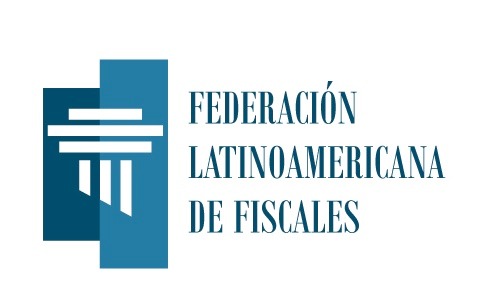 CONCLUSIONES
Fortalecer a los Ministerios Públicos y asegurar su seguridad e independencia es la clave para combatir el narcotráfico, la corrupción y el delito organizado.



MUCHAS GRACIAS POR SU ATENCION!!!
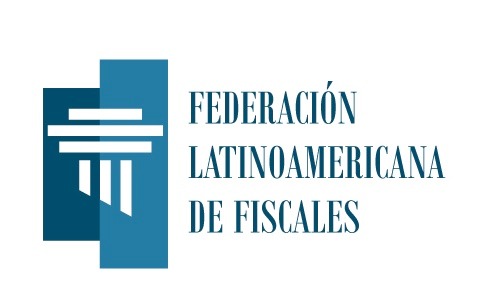